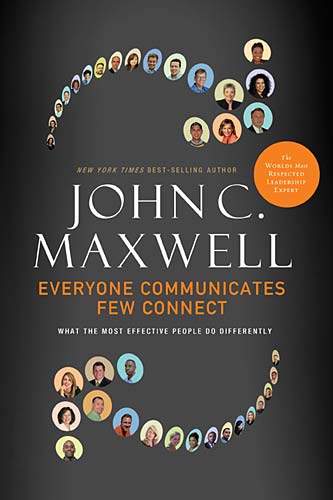 WelcomeBienvenidos
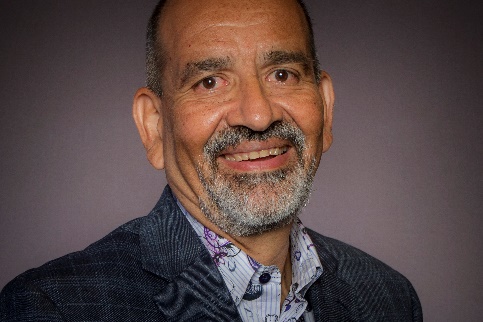 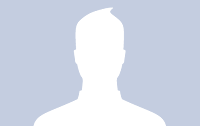 Memo Vargas
Connecting Principles #1 INFLUENCE
Principle #1 - Connecting increases your influence in every situation.

Successful US Presidents exhibit 5 qualities:

Vision
Pragmatism
Consensus Building
Charisma
Trustworthiness
4 of the 5 skills to being a successful leader have to do with connecting.
[Speaker Notes: Connecting is the ability to identify with people and relate to them in such a way that it increases our influence with them.]
Emotional Bondedness:
people display a connection on an emotional level
Unsolicited Appreciation: 
people say positive things
Unguarded Openness:
 people demonstrate trust
Positive Energy: 
people’s emotional “batteries” are charged by being together
Unconditional Love:
people are accepting without reservation
Extra Effort:  
people go the extra mile
Connecting Principles #1 INFLUENCE
Enjoyable Experiences:
people feel good about what they are doing
Increased Communication: 
people express themselves more readily
Most people who disconnect aren’t aware.

Connecting Signals
Growing Synergy:
people’s effectiveness is greater than the sum of the contributions
Connecting Principles #1 INFLUENCE
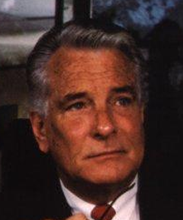 Jay Hall, PhD, Teleometrics, conducted  a study on the performance of 16,000 executives.

CONCLUSION: direct correlation between achievement and the ability to care for and connect with people.
[Speaker Notes: The ability to connect with others begins with understanding the value of people]
Connecting Principles #1 INFLUENCE
HIGH ACHIEVERS
AVERAGE ACHIEVERS
LOW ACHIEVERS
Care about People as well as Profits
Concentrate on Production
Preoccupied with their own Security
View subordinates Optimistically
Focus more on their own Status
Show a basic Distrust of subordinates
Seek advice from those under them
Reluctant to seek advice from those under them
Do not seek advice
Actively listen
Listen only to superiors
Avoid communication and rely on policy manuals
Connecting Principles #2 OTHERS
Principle #2 - Connecting is all about OTHERS and not ourselves.

Why do we focus on ourselves and not others?
Immaturity
Maturity is the ability to see and act on behalf of others
Ego
Failure to value everyone

3 Connecting Questions:

Do you CARE for me?
Can you HELP me?
Can I TRUST you?
Connecting Principles #3 COMMUNICATION
Principle #3 – Connecting goes beyond words

3 Components to Face-to-Face communication



How others believe what we say when we communicate:







>90% of the impression that we often convey 
has nothing to do with what we actually say!
WORDS
TONE OF VOICE
BODY LANGUAGE
Connecting Principles #3 COMMUNICATION
3 Components to Communication
[Speaker Notes: When thought, emotion and action are congruent, connecting goes beyond what we say because we are now emoting what people can feel and we are connecting with them more than just verbally.]
Connecting Principles #3 COMMUNICATION
Communication Breakdowns
Connecting Principles #3 COMMUNICATION
Action – something we do; connecting visually; what people see


Thought – something we know; connecting intellectually; what people understand


Emotion – something we feel; connecting emotionally; what people feel
[Speaker Notes: Action:
To connect with people visually
Expand your range of expression
Move with a sense of purpose
Maintain an open posture
Thought:
To connect with people intellectually
Knowledge must be experiential
Experience is not only a good teacher, it is a great persuader
Emotion:
To connect with people emotionally
People may hear your words but they feel your attitude]
Connecting Principles #4 ENERGY
Principle #4 – Connecting always requires ENERGY
 
4 Unpardonable sins of a communicator:


3 of the 4 require a lot of effort and energy

Connecting requires:
Initiative – go first!
Clarity – prepare
Patience – slow down
Selflessness – give
Stamina – recharge
Unprepared
Uncommitted
Uninteresting
Uncomfortable
Connecting Principles #5 SKILL
Principle #5 – Connecting is more SKILL than natural talent
Connecting Practices   #1 COMMON GROUND
Practice #1 – Connectors connect on common ground

Barriers to finding common ground:
Assumption
Arrogance
Control
Indifference
[Speaker Notes: Assumption – “I already know what others know, feel and want.”
Arrogance – “I don’t need to know what others know, feel or want.”
Indifference – “I don’t care to know what others know, feel, or want.”
Control – “I don’t want others to know what I know, feel or think.”]
Connecting Practices #1 COMMON GROUND
Choices to finding common ground:
Listening
Availability
Thoughtfulness
Questions
Likeability
Openness
Adaptability
Humility
[Speaker Notes: Availability – I will choose to spend time with others
Listening – I will listen my way to common ground
Questions – I will be interested enough in others to ask questions
Thoughtfulness – I will think of others and look for ways to help them
Openness – I will let people into my life
Likeability – I will care about people
Humility – I will think of myself less so I can think of others more
Adaptability – I will move from my world to theirs]
Connecting Practices #2 Simplicity
Practice #2 – Connectors do the difficult work of keeping it SIMPLE

4 components to connect through communication
Humor
Heart
Hope
Help
Three S’s
Art of Simplicity

Talk to people, not above them
Get to the point
Say it over and over and over again
Say it clearly
Say less
Connecting Practices #3 EXPERIENCE
Practice #3 – Create an EXPERIENCE everyone enjoys

How to be interesting:
Take responsibility for your listeners
Communicate in their world
Capture people’s attention from the start
Say it so it sticks
Connecting Practices #4 INSPIRE
Practice #4 – Connectors INSPIRE people

Inspiration Equation
Connecting Practices #5 CREDIBILITY
Practice #5 – CREDIBILITY is the currency that connectors have

Credibility Checklist
Have I connected with myself?
Have I made right my wrongs?
Am I accountable?
Do I lead like I live?
Do I tell the truth?
Am I vulnerable?
Am I following the Golden Rule?
Do I deliver results?
Thank youGracias
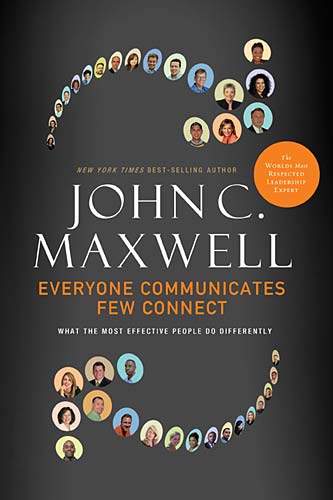 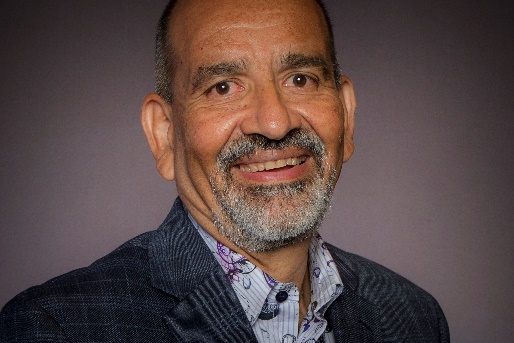 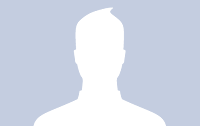 Memo Vargas